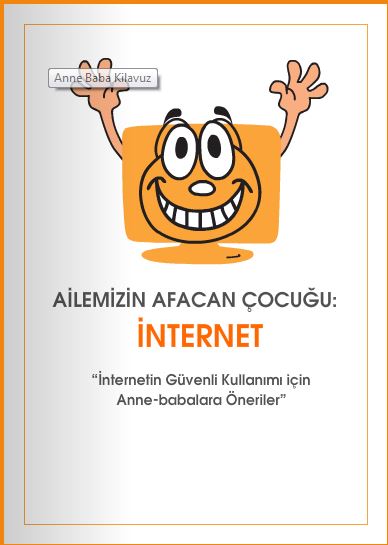 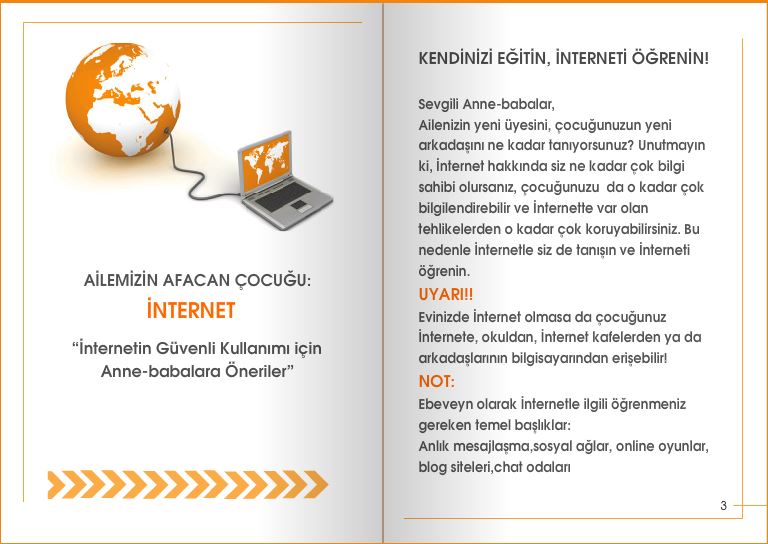 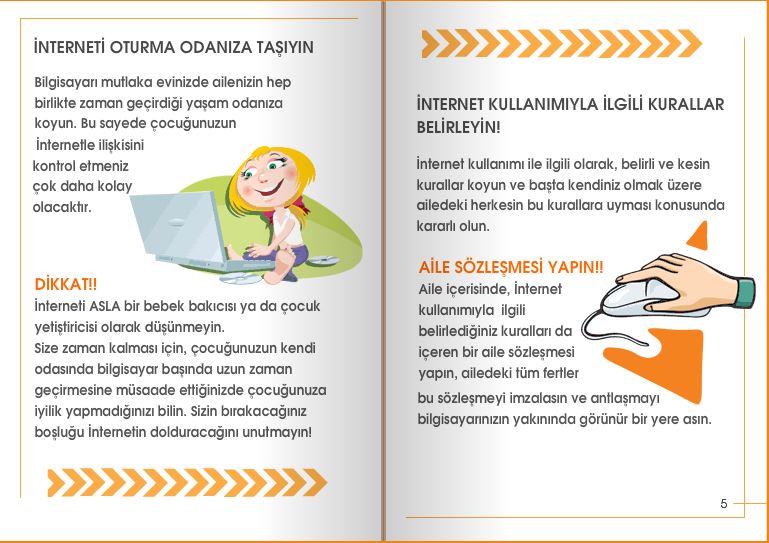 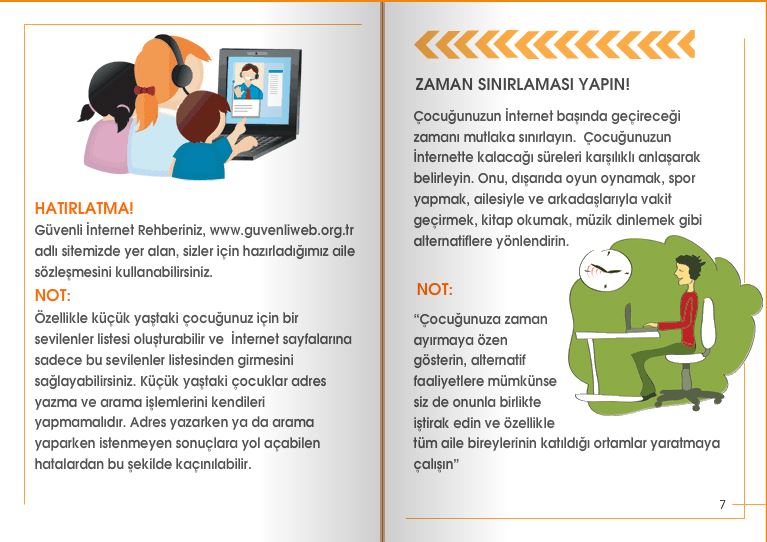 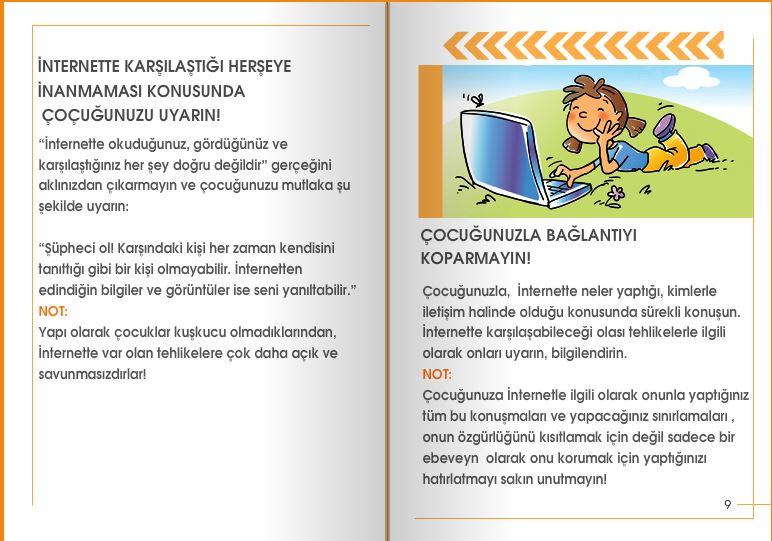 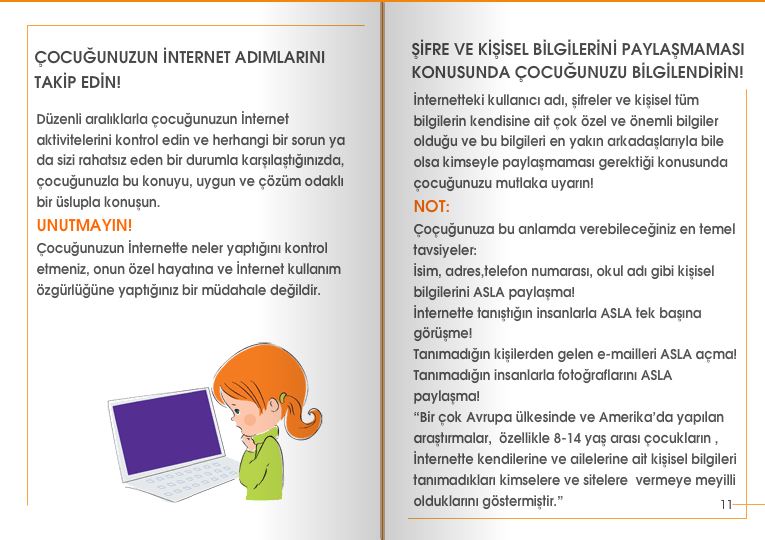 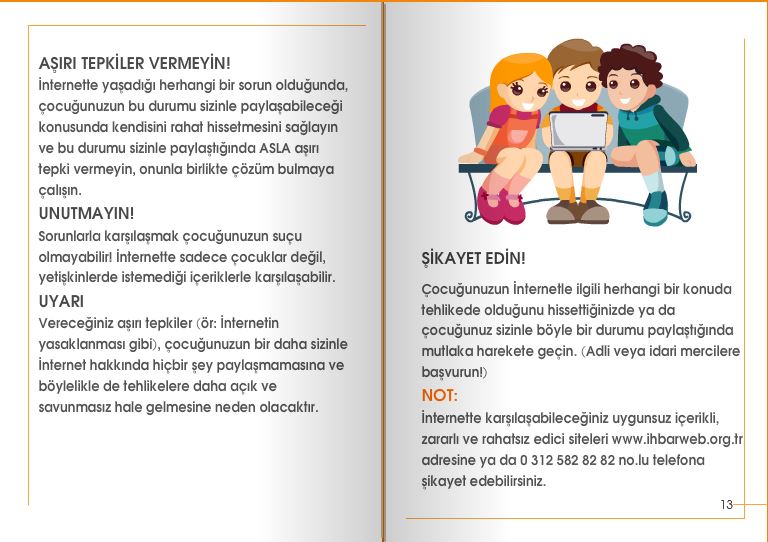 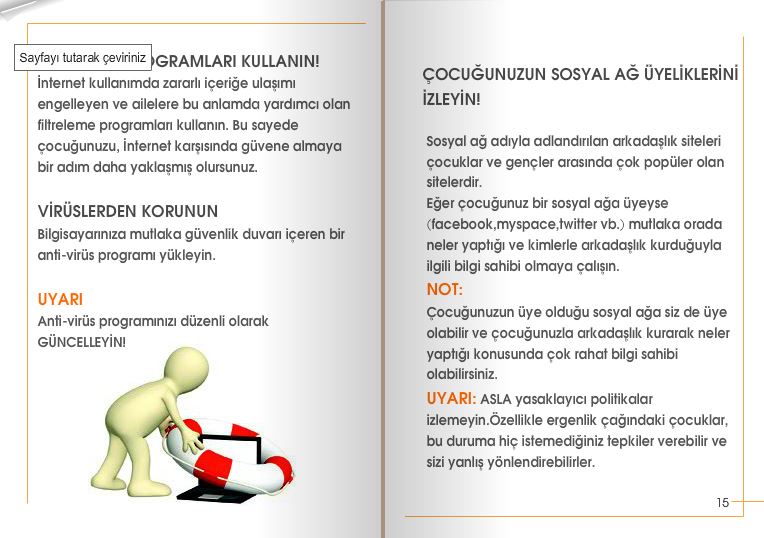 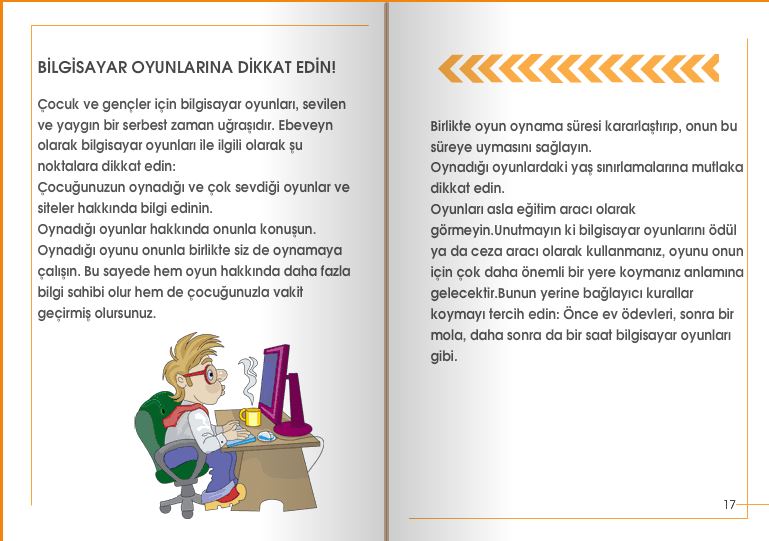 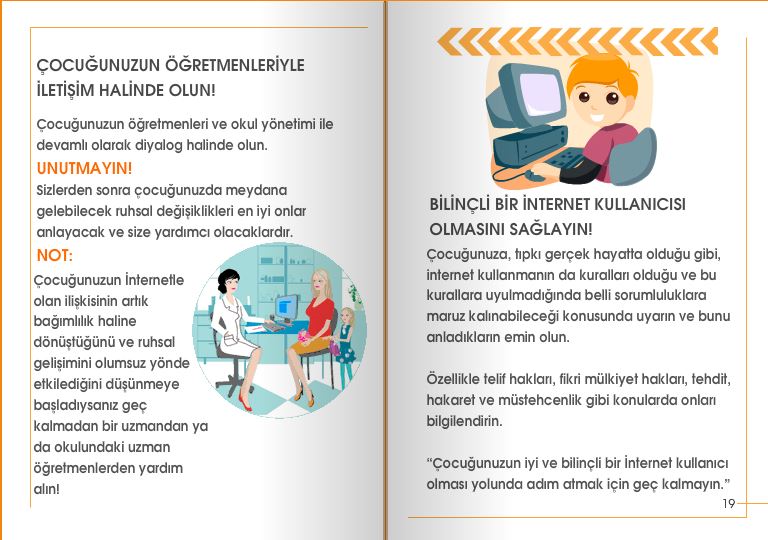 Çocuklar Teknoloji Başında Ne Kadar Vakit Geçirmeli?

Pedagoji Derneği bir gün içinde tablet, telefon ve televizyon dâhil olmak üzere çocukların ekran başında geçirmeleri gereken azami süreleri şöyle belirlemiştir:

0-3 yaş
Ekrandan olabildiğince uzak tutulmalıdır.
3-6 yaş
Günlük toplam süre en fazla 20-30 dk.
6-9 yaş
Günlük toplam süre en fazla 40-50 dk.
9-12 yaş
Günlük toplam süre en fazla 60-70 dk.
12+ yaş
Günlük toplam süre en fazla 120 dk.